Browser Security Modes
Alex Crowell and James Kasten
[Speaker Notes: Alex]
Background
Browsers are multipurpose applications
Used to play games, shop, bank, and just surf

Security is general
Doesn’t consider user’s intentions
Or what they’re doing
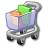 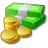 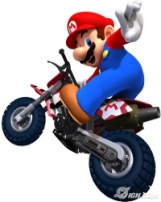 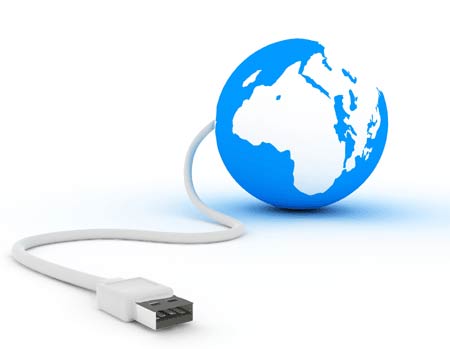 (Pretend this is an Ethernet cable)
[Speaker Notes: Alex]
Related Work
“Crying Wolf” paper showed browser certificate warnings offer inadequate context

Only “power users” know how to interpret

Tools like ForceHTTPS give these users extra security
Redirects Non-HTTPS connections to HTTPS
Terminates TLS sessions when errors encountered
Fails attempts to embed non-HTTPS content
[Speaker Notes: Alex

ForceHTTPS requires power user to operate effectively
- Or server cooperation]
Goal
Why can’t we mold the browser’s security policy to the user’s activity?
?
[Speaker Notes: Alex]
Browser Security Modes
Divide the user’s browsing into distinct activities based on their required security
Banking
E-commerce
Other services using private/personal data

Aim
Maximize security by mode
Be as usable as possible
Avoid leaving questions to the user
Make it easy to understand
No server support required
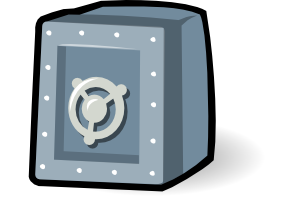 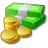 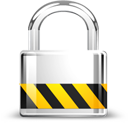 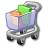 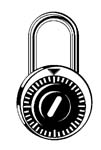 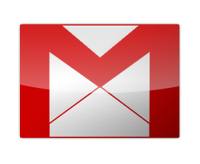 [Speaker Notes: James

So are solution is to implement browser security modes… basically dividing up the browser’s use cases and configuring an appropriate security policy for each.

As usable as possible – we want to have quick transitions between the modes and automate the process as much as possible / conservative approach

Avoid leaving questions to the user – we have filled the gap in knowledge between the browsers security policy and the users intentions so we can accurately make security decisions for them

Easy to understand – We provide symbols located in the address bar to indicate what mode they are currently in]
Policies
Plugins & Other Extensions
For banking, block most plugins with few exceptions
Acrobat used often for viewing bank statements
E-commerce is more lenient
Flash and others are difficult to block

Encryption
Many bank sites don’t use the best encryption they support
Require minimum level of encryption for banking mode
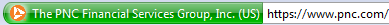 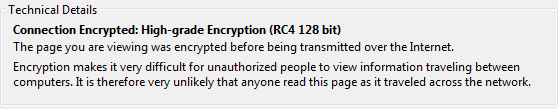 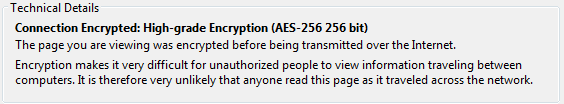 [Speaker Notes: James

Obviously by decreasing the amount of third party code in the browser, we can limit the attack surface and hopefully remove some vulnerabilities]
Policies
Mixed Content
For banking, prevent all mixed content
For e-commerce, block but allow user to override

Certificates
Not all banks use EV certs
TCF Bank, Chase Bank, Wells Fargo, Suntrust...
Enforce strict certificate error handling
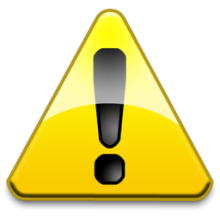 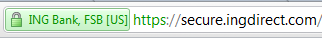 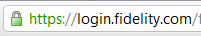 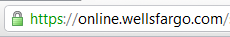 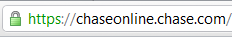 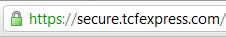 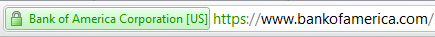 [Speaker Notes: James]
Future Work
Certificates
Ideally want to authoritatively associate certificates with sites
System allows multiple CAs to issue certificates for the same site
DV certificates known to be compromised
EV certs provide better authentication, but not widely used

A practical solution:
User-based or distributed service that could report observed certs for sites over time (Perspectives by Wendlant)
Most MITM attacks are both local and short lived
Not a perfect system but easy to deploy
[Speaker Notes: James

– BlackHat conference in 2008 Mike Zusman disclosed that he received a signed certificate for Login.Live.Com with the email SSLCertificates@Live.com]
Future Work (cont.)
Extend to other modes of security


Conduct rigorous usability studies
Confirm usability and search for problems


Evaluate whether some restrictions in security modes are too strong
[Speaker Notes: Alex]
Implementation
Firefox extension
Implements Banking and E-commerce modes
QUICK DEMO